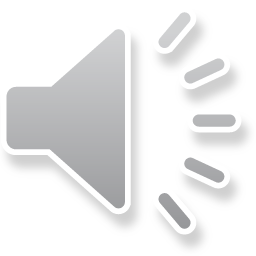 Foundations of Biblical Prophecy
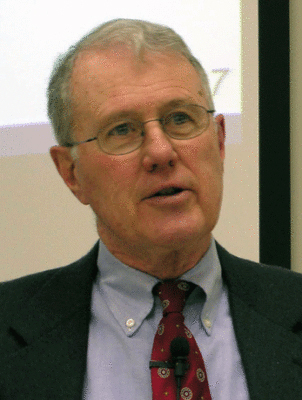 Lecture 21B:  Amos
Dr. Robert Vannoy
ReNarrated by Ted Hildebrandt© 2023  Robert Vannoy & Ted Hildebrandt
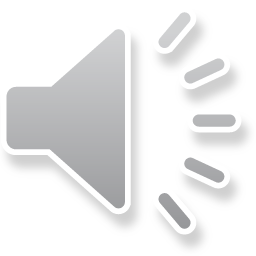 Foundations of Biblical Prophecy
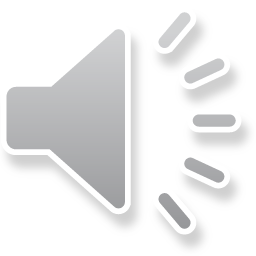 V. Amos
5.  The Political and Social Conditions at the Time
 Internal - Prosperity
B.  The Book of Amos and Its Content
1.  Generic Outline
2.  Amos 1-2 
Amos’ focus on Judah
Amos on Israel
a.  Covenant Lawsuit
b.  Gracious Acts of the Sovereign 
c.  Rejection of the Prophetic Covenant Warning -- Judgment
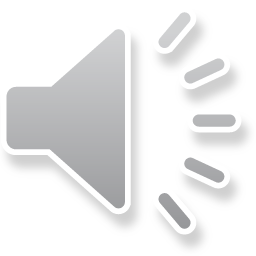 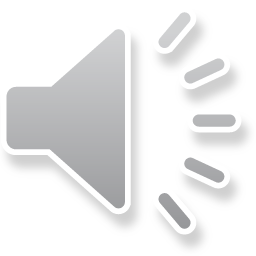 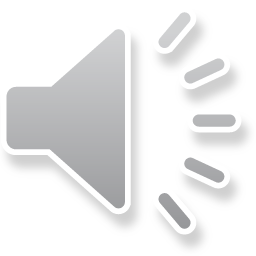 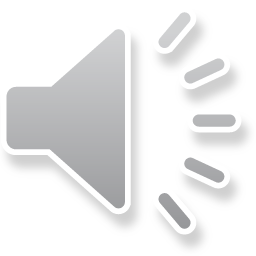 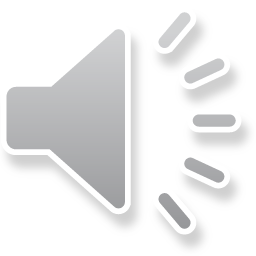 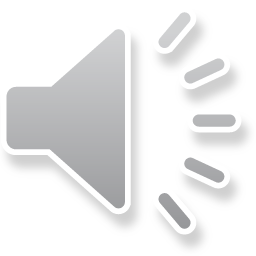 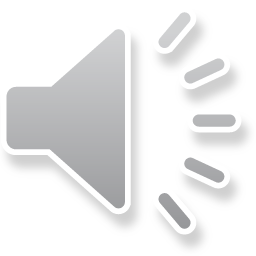 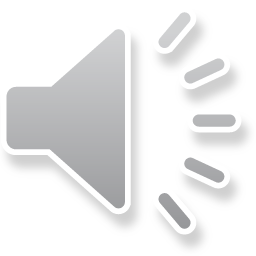 Foundations of Biblical Prophecy
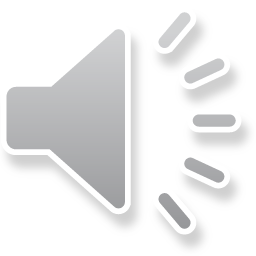 3.  Amos 3-6
a.  Amos 3 
 Covenant Terminology 
 Literary Pattern
 Covenant Curses
b.  Amos 4

Video based on audio from Dr. Vannoy’s class at Biblical Theological Seminary. It was renarrated because the original audio was scratchy and it was turned into video by Ted Hildebrandt for Biblicalelearning.org.
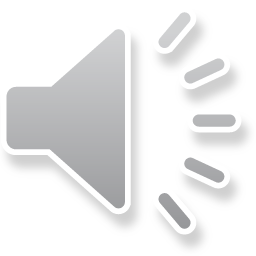 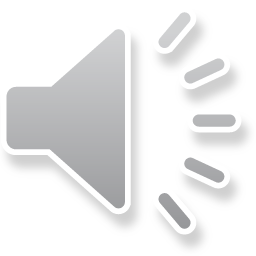 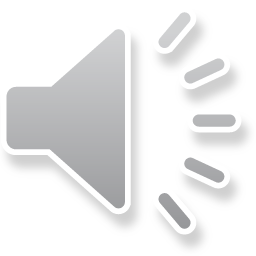 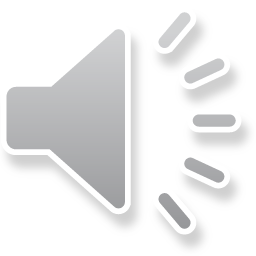